Diabetes mellitus
Dr. Miran AlBatayneh
Definition
Diabetes mellitus is a complex metabolic disorder characterized by chronic hyperglycaemia due to insulin deficiency, resistance or both.
types
Diabetes may be primary or secondary . 
Gestational diabetes refers to glucose intolerance appearing for the first time in pregnancy 
Primary diabetes is classified into:
• Type 1 diabetes, which usually has an immune pathogenesis and is characterized by severe insulin deficiency.
• Type 2 diabetes, which results from a combination of insulin resistance and less severe insulin deficiency.
Secondary diabetes can be subdivided into:
• diabetes secondary to exocrine pancreatic disease
• diabetes secondary to endocrine disease
• diabetes secondary to drugs and chemicals
• diabetes secondary to infection
• genetic mutation.
[Speaker Notes: *Many people with monogenic diabetes are misdiagnosed with either type 1 or type 2 diabetes and so monogenic diabetes should be considered in
people presenting with early-onset diabetes in association with an affected parent, and early-onset diabetes in approximately 50% of relatives.

Approximately 1–3% of people with diabetes diagnosed under the age of 30 years have monogenic diabetes

Type 1 diabetes does not present in children before 6 monthsof age and so infants who develop diabetes at this age are likely
to have a monogenic defect.

Neurological features are seen in 20% of children. Diabetes results from defective insulin release rather than β-cell destruction,
and can be treated successfully with sulphonylureas, even after many years of insulin therapy.]
Type I DM
Type 1 diabetes is a disease of insulin deficiency and accounts for 5–10% of all cases of diabetes.
It is immune-mediated in the vast majority of cases.
Typically presents in childhood and young adulthood, reaching a peak incidence around the time of puberty, but can present at any age.
The onset of  type 1 diabetes is typically abrupt and severe, with marked hyperglycemia developing over several days to weeks, and may be associated with a precipitating event, such as infection, pregnancy, or MI. Look for fatigue, polyuria, polydipsia, blurring of vision, weight loss, and dehydration.
MOA : autoimmune destruction of the insulin producing cells of a genetically predisposed individual By auto antibodies directed against pancreatic islet constituents  followed by a phase of asymptomatic loss of β cell Secretory capacity (Insulitis)  Eventually, when the remaining β cells are no longer able to produce enough insulin to meet the body’s needs, diabetes symptoms start to develop.
[Speaker Notes: Type 1 diabetes belongs to a family of immune-mediated organ-specific diseases, which include autoimmune thyroid disease, coeliac disease, Addison’s disease and pernicious anaemia.]
Type I DM
Approximately 20% of patients with type 1 diabetes develop other organ-specific autoimmune diseases, such as vitiligo, celiac disease, Graves disease, hypothyroidism, Addison disease and pernicious anemia.
[Speaker Notes: *• The environmental factor damages the β cells leading to presentation of self-antigens to the T-helper cells, which trigger the autoimmune response against the remaining healthy β cells.
• The self-antigens may be modified and become antigenic.
• An immune response against the environment factor may cross-react with self-antigens, so-called ‘molecular mimicry’.
• The ‘hygiene hypothesis’ proposes that a cleaner environment with less early stimulation of the immune system in childhood may lead to a relatively immature immune system prone to autoimmunity.]
Type II DM
Type 2 diabetes is characterized by a combination of insulin resistance and a β-cell secretory defect. With time, progressive β-cell dysfunction can develop, leading to absolute insulin deficiency.
In general, type 2 diabetes presents less dramatically than type 1 diabetes. 
DKA is rare because patients maintain some degree of insulin secretion allowing for suppression of lipolysis. 
Because symptoms may be subtle, the time to diagnosis may be delayed. Consequently, approximately 20% of patients with type 2 diabetes have microvascular complications of the disease at presentation; an even higher percentage may have CAD or peripheral vascular disease. 
Most patients with type 2 diabetes are obese or at least have abdominal obesity
Clinical presentation of DM
Presentation may be acute, subacute or asymptomatic, or an individual may present with a complication of diabetes.
Acute presentation : Children and young adults often present with a 2–6-week history of the classic triad of symptoms:
• polyuria due to the osmotic diuresis that results when blood glucose levels exceed the renal threshold
• thirst and polydipsia due to the resulting loss of fluid and electrolytes
• weight loss due to fluid depletion and accelerated breakdown of fat and muscle secondary to insulin deficiency.
 Ketonuria is often present in young people and may progress to ketoacidosis if these early symptoms are not recognized and treated.
Subacute presentation : The clinical onset may be prolonged over several months or years, particularly in older people.Thirst, polyuria and weight loss are usually present, but the individual may complain of other symptoms such as lack of energy, visual blurring (owing to glucose-induced hanges in refraction), or pruritus vulvae or balanitis due to Candida infection.
Complications as the presenting feature , incuding micro and macrovascular complications , staphelococcus infections and gangrene.
Asymptomatic diabetes approximately half of people with diabetes are unaware of their condition. are made as an incidental finding and several countries have introduced screening programmes to identify those with asymptomatic undiagnosed diabetes.
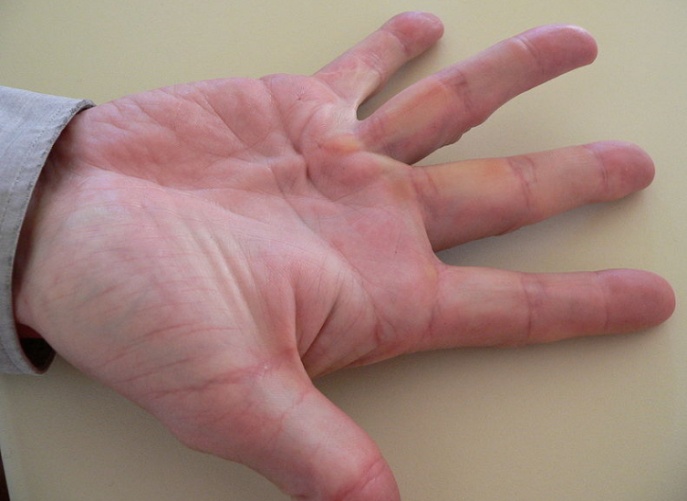 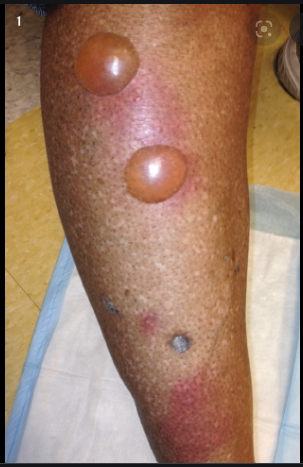 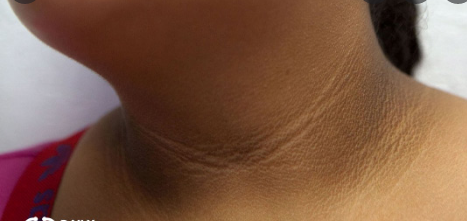 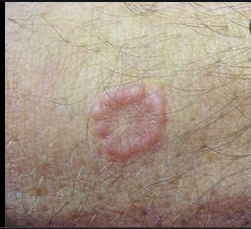 [Speaker Notes: Physical examination]
Diagnosis of Diabetes and prediabetes
Prediabetes :
 Impaired fasting glucose : fasting glucose bwtween 100-125  
 Impaired glucose tolerance , 2 hour blood glucose reading between 140-200mg/dl

 Regarding diagnosis of diabetes One abnormal laboratory value is diagnostic in symptomatic individuals; two values are needed in asymptomatic people. The glucose tolerance test is only required where there is diagnostic uncertainty and for diagnosis of cystic fibrosis-related diabetes and gestational diabetes.
management
Intensive lifestyle modification ;exercise, weight loss , Diet) is appropriate for all patients with prediabetes or type 2 diabetes.
Insulin 
Non-insulin oral medications (for Type II DM)
Non-insulin injectable medications , (for Type II DM)
[Speaker Notes: Diet : people should be encouraged to eat more vegetables, fruits, wholegrains, fish, nuts and pulses while reducing the consumption of red and processed meat, refined carbohydrates and sugar-sweetened beverages
Exercise :  (at least 150 minutes of aerobic exercise and resistance training per week spread over a minimum of 3 days), 

Bariatric or metabolic surgery (see p. 1252) is a treatment optionfor people with severe obesity. The National Institute for Health and Care Excellence (NICE) recommends consideration of surgery in those with a body mass index (BMI) higher than 40 kg/m2, or in those with a BMI of more than 35 kg/m2 and co-morbidities such as diabetes.]
Treatment of Type I diabetes
Patients with type 1 diabetes are treated with intensive insulin therapy, which includes intermediate-acting or long-acting insulin for basal coverage and preprandial analog or regular insulin injections throughout the day. 
Intensive insulin therapy can also include Insulin pumps:  in which Subcutaneous infusion of rapid-acting insulin is delivered continuously for basal insulin requirements and given in intermittent boluses for prandial needs.  
Insulin requirements can also be given in the form of premixed formulation, also less advisable to reduce the frequency of injections.
DM II treatment
Biguanides (Metformin)
Sufonylurea (_eg. Glimipirde, Glibenclamide, Glybride)
Meglitinides (eg. Nateglinide) 
Thiazolidinediones (eg. Pioglitazone, rosiglitazone) 
GLP1 receptor agonist (eg. Exenatide, liraglutide
α-glucosidase inhibitors (Acarbose)
DPP4-inhibitor (Saxagliptin, Sitagliptin, Linagliptin): 
SGLT2 inhibitors(Empagliflozin, dapagliflozin, canagliflozin): 
Amylin mimetic (Pramlintide
Insulin
Metformin is the recommended first-line oral agent for newly diagnosed type 2 diabetes due to known effectiveness and low hypoglycemia risk. Metformin is contraindicated at eGFR less than 30 mL/min/1.73 m2.
Dual therapy should be initiated If the hemoglobin A1c level is 9% or higher at the time of diagnosis.
Insulin Therapy should be started at the time of diagnosis if HbA1C >=10
If therapy didn’t meat the goal after 3 months , advancement from monotherapy >> dual therapy >> triple therapy >> combination injectable therapy is recommended .
Choosing the oral anti-diabetic agent depends on the patient’s profile including comorbidities and BMI and characteristics of each medication ( advantages and disadvantages )
Antidiabetes agents that cause : 
Hypoglycemia : Sulphonylurea , Meglitinides , Insulin
 
weight gain : Sulphonylurea , Meglitinides , Thiazolidiediones , Insulin 
Weight loss : GLP-I , pramlintide ,SGLT2 inhibitors
Weight neutral : Metformin (with some possible weight loss , DPP-4 inhibitors 

Decrease CVD risk : GLP-1, SGLT2 inhibitors ,Metformin , Thiazolidiedione (Possible)
Aggravate HF : DPP-4 inhibitors, Thiazolidiedione
Goal of therapy
HbA1C < 7.0 % , Preprandial glucose level 80-130  postprandial glucose level 1-2hours after a meal < 180 .
Complications of DM
Screening for complications of dm
Patients with type 1 and type 2 diabetes should be screened regularly for diabetic complications, including retinopathy (comprehensive eye examination), nephropathy (albumin-to creatinine ratio), neuropathy (10 g monofilament, 128-Hz tuning fork, pedal pulses, and ankle reflex), and cardiovascular disease (BP and fasting lipid profile measurements).
Screening for complications in patients with type 1 diabetes should begin at 5 years after diagnosis and should be performed annually thereafter. 
Screening for complications in patients with type 2 diabetes should begin at the time of diagnosis and be performed annually thereafter.
Recommended vaccinations
Persons with diabetes should receive age- appropriate vaccinations as recommended by the Advisory Committee on Immunization Practices guidelines. 
Additionally, patients with diabetes should receive influenza vaccinations annually, the pneumococcal polysaccharide vaccine (PPVS23), and the series of hepatitis B vaccinations.
Thank you